Statusrapport Læringsnettverk UNN
Navn på forbedringsarbeid:
Statusrapport oppsett er utarbeidet på ide fra A-hus
Versjon 1, 2022 Kontinuerlig forbedring/UNN
[Speaker Notes: Statusrapporten er et arbeidsverktøy til bruk i forbindelse med læringsnettverkene ved UNN. Det er lurt å oppdatere den fortløpende.]
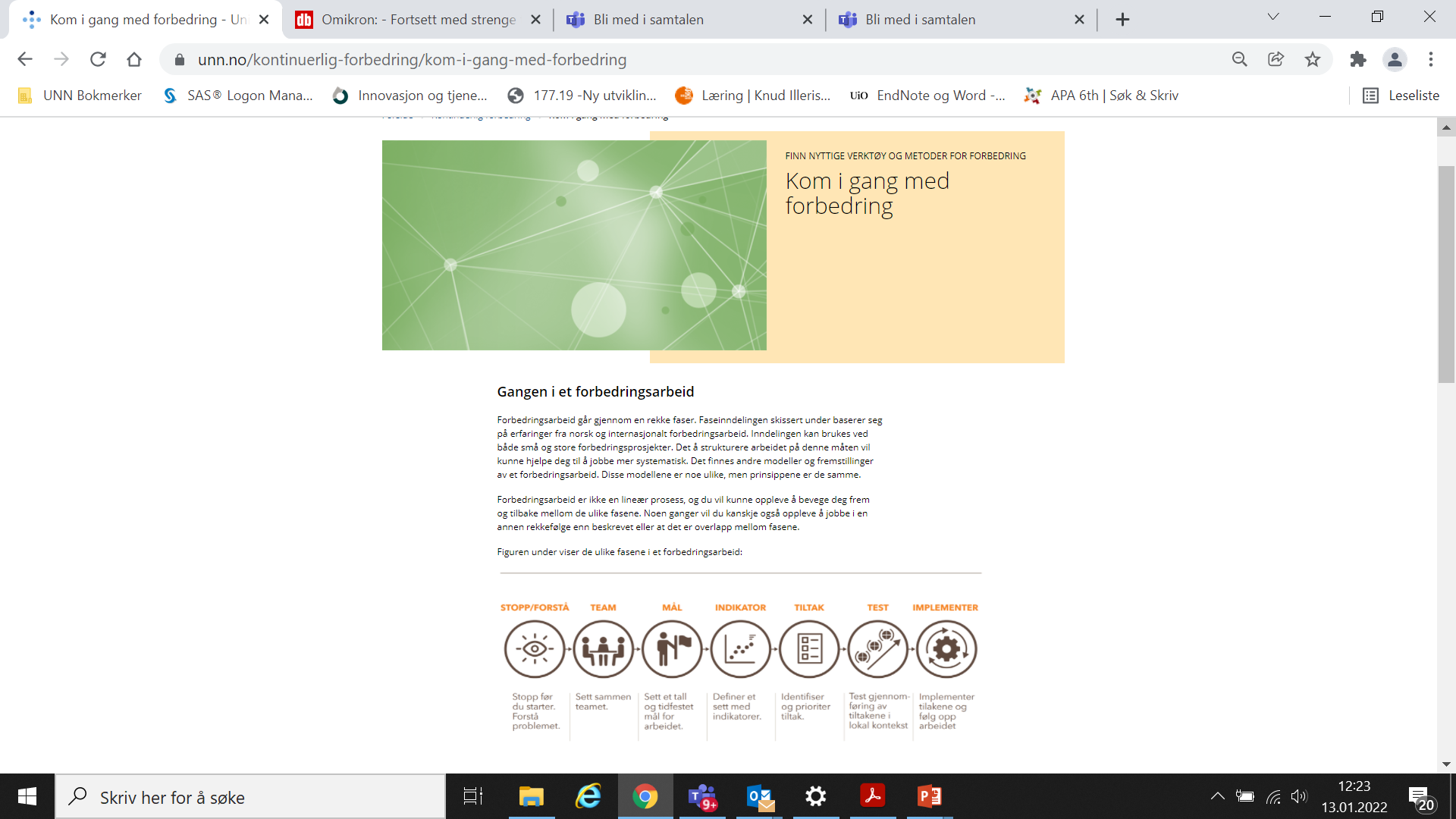 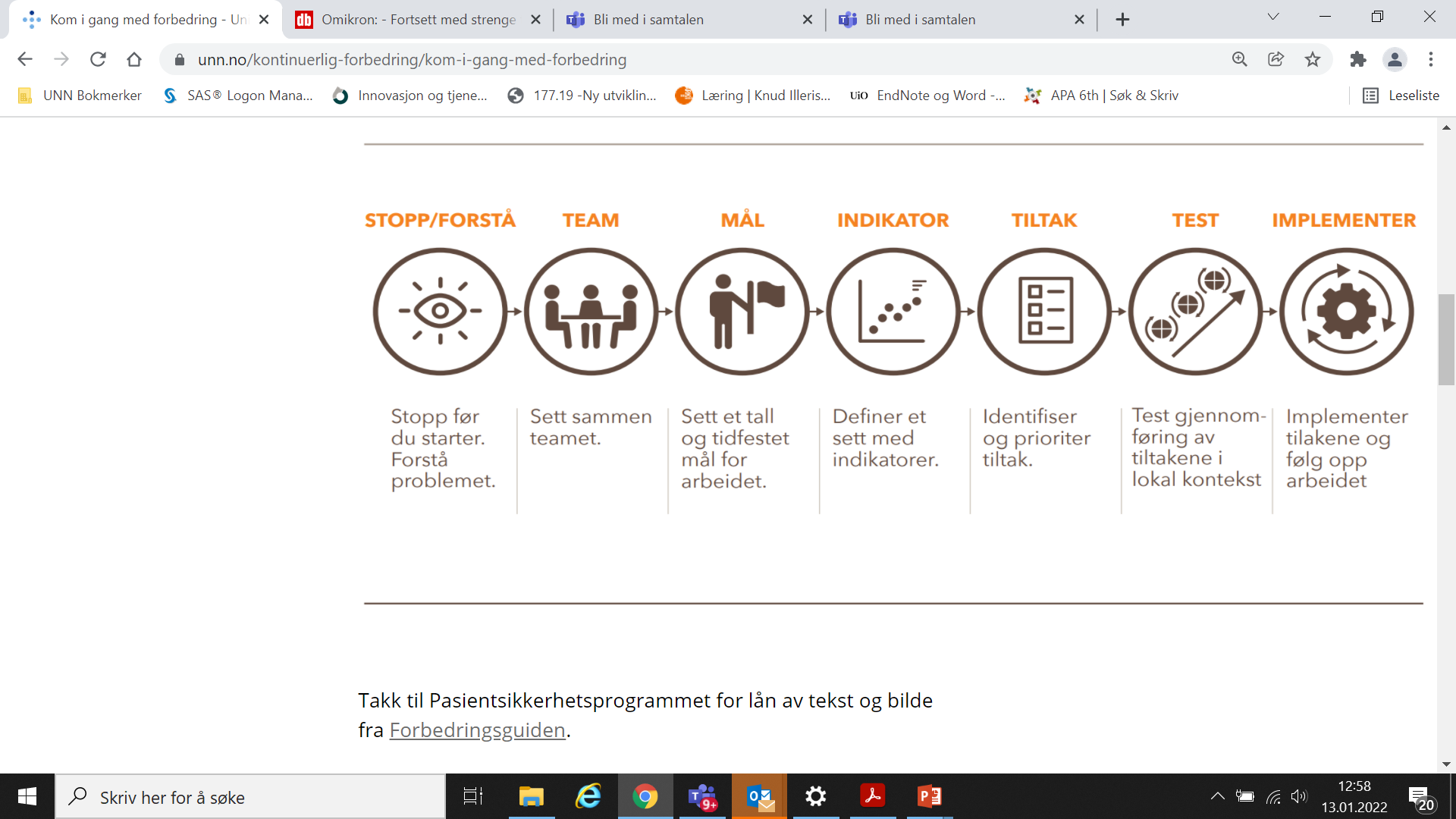 [Speaker Notes: Statusrapporten er lagt opp til at dere fyller ut fortløpende, og kan brukes til presentasjon. Utformingen tar utgangspunkt i forbedringsmodellen og gangen i forbedringsarbeid (i trygge hender 24/7)]
1. Kort om arbeidet, bakgrunn, mål og hva vi vil gjøre
Hva er problemet? 


Hva er målet?


Hvordan skal dere arbeide med dette?
[Speaker Notes: Kort beskrivelse av utgangspunktet. Kan utdypes og revideres senere]
2. a) Organisering – deltakere, interessenter
Hvem er interessentene deres, og hvordan samarbeider dere med dem?


Hvordan involverer dere pasienter/ pårørende i arbeidet?
[Speaker Notes: Kort om hvem som berøres av endringer i forbedringsområdet dere jobber på og om/hvordan pasienter brukere og pårørende tenkes involvert]
2. b) Sett sammen teamet
[Speaker Notes: Oppdatert  liste over deltakere i teamet]
3. Analyse/ beskrivelse av nåsituasjonen
Hvordan prosessen ser ut i dag (illustrasjon? Flytskjema?)

Målinger av nåsituasjonen? Data?

Årsaksanalyse? (sammenhengen mellom årsaker og virkninger) f.eks. fiskebeinsdiagram eller 5xHvorfor

Tilbakemeldinger fra ansatte, pasienter/ pårørende og samarbeidsparter
[Speaker Notes: Her kan dere, for eksempel, ta med:]
4. Endringsideer – hvordan skape forbedringer?
Endringsideer og prioritering

Hva dere har tenkt å gå videre med og teste?
[Speaker Notes: Fyll ut (eller la være) alt etter hvor langt dere er kommet i forbedringsarbeidet]
5. Målinger - resultater
Hvilke målinger er gjort underveis? 

Hvilke resultater har dere så langt?

Har dere oppnådd forbedringer?
6. Læring så langt
Hvilke ny kunnskap og erfaringer har dere gjort under arbeidet så langt, som dere ønsker å ta med dere videre?


Hva trenger dere hjelp til?
7. Fremdriftsplan
Beskriv hva som er veien videre (benytt gjerne fremdriftsplan)

Hva er neste steg i arbeidet?